Body Composition Analysis
Instructor: Alma Irshaid. MSc. ANutr
Body Composition
Body composition particularly the relative proportions of body fat and lean body mass (fat-free mass) and the distribution of body fat is much more relevant to health than the simple determination of the appropriateness of weight for height in adults.
Body Composition
Body composition is divided into two major types:
Fat mass
Essential vs. Storage!
Contains 14% water
Expressed either as total weight of mass or %
Fat-free mass
Not homogenous
74% water
Higher density
4-compartment model
Let’s try it out!
Estimation by anthropometry
Fat free mass
1. Mid upper arm: 
It reflects decrease in subcutaneous fat and/or a reduction in muscle mass. 
It is useful in the diagnosis of protein-energy malnutrition or starvation in less developed countries. 
“ Changes in MUAC is parallel to changes in muscle mass”
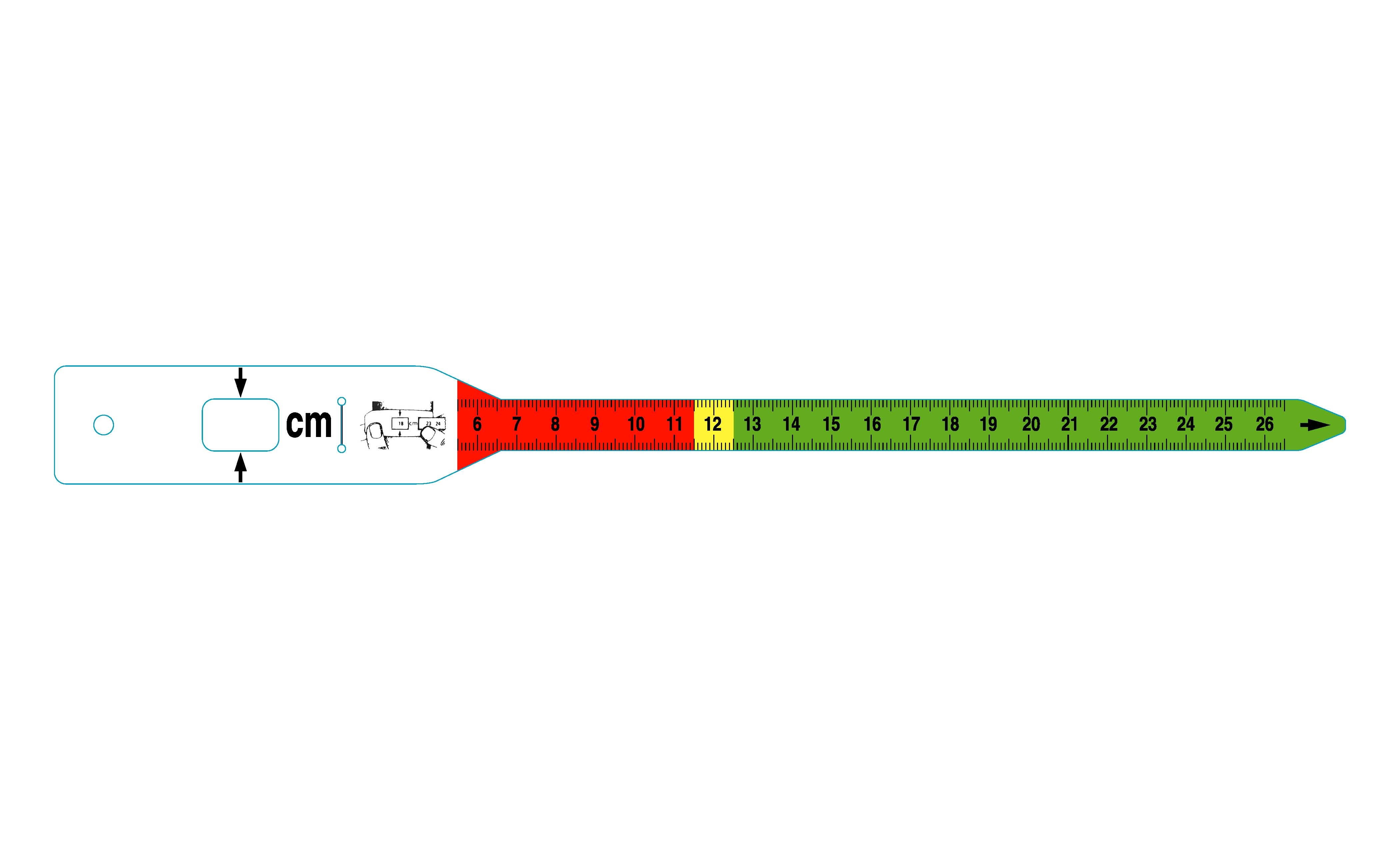 Fat-free mass
It also can be used to monitor progress during nutritional therapy. 
It is positively correlated with changes in weight.
Mid-upper arm muscle circumference
2. Mid-upper arm muscle circumference (MUAM) 
It reflects the circ. of the inner circle of muscle mass surrounding a small central core of bone. 
It can be used to assess total muscle mass and frequently used in field surveys. 
It can also be used in clinical setting to assess PEM. 
It can be estimated either by using the equation or a nomogram.
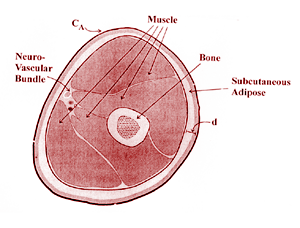 Equation of MUAC
Equation: 
Mid-upper arm muscle (cm) = MAC (cm) - π X TSF(mm) 
It is insensitive to small changes of muscle mass that occur during illness. 
 It is assumed that the limb is circular, with fat evenly distributed around its circumference and makes no allowance for variable skinfold compressibility “Age, gender, site of measurement among individuals, inter-subject variation in diameter of the body frame relative to MAC”
Fat free mass
3. Mid arm muscle area “MAMA”: 
 It is preferable to circumference because it reflects more adequately the true magnitude of tissue changes. Therefore, it is considered an index of total muscle mass. 
Arm muscle area (cm2) = (C “cm” – (π x TSF ”cm”))2
                                                                                    4π 
C = Mid upper Arm circ.
TSF = triceps skinfold thickness 
π = 3.14
Guideline to the Interpretation of Arm muscle area
Example
Find the arm muscle area knowing the following: Mid-upper arm circumference = 35 cm.Triceps skinfold thickness = 21 mm. 

Arm muscle area (cm) = (C “cm” – (π * TSF ”cm”))2 
                                                     4π
[Speaker Notes: 64.2 cm2]
example
Age : 51
Gender : female
C = 31.75 cm
TSF = 30 mm
What is the interpretation?
[Speaker Notes: On the 75th percentile , average]
Upper arm fat area
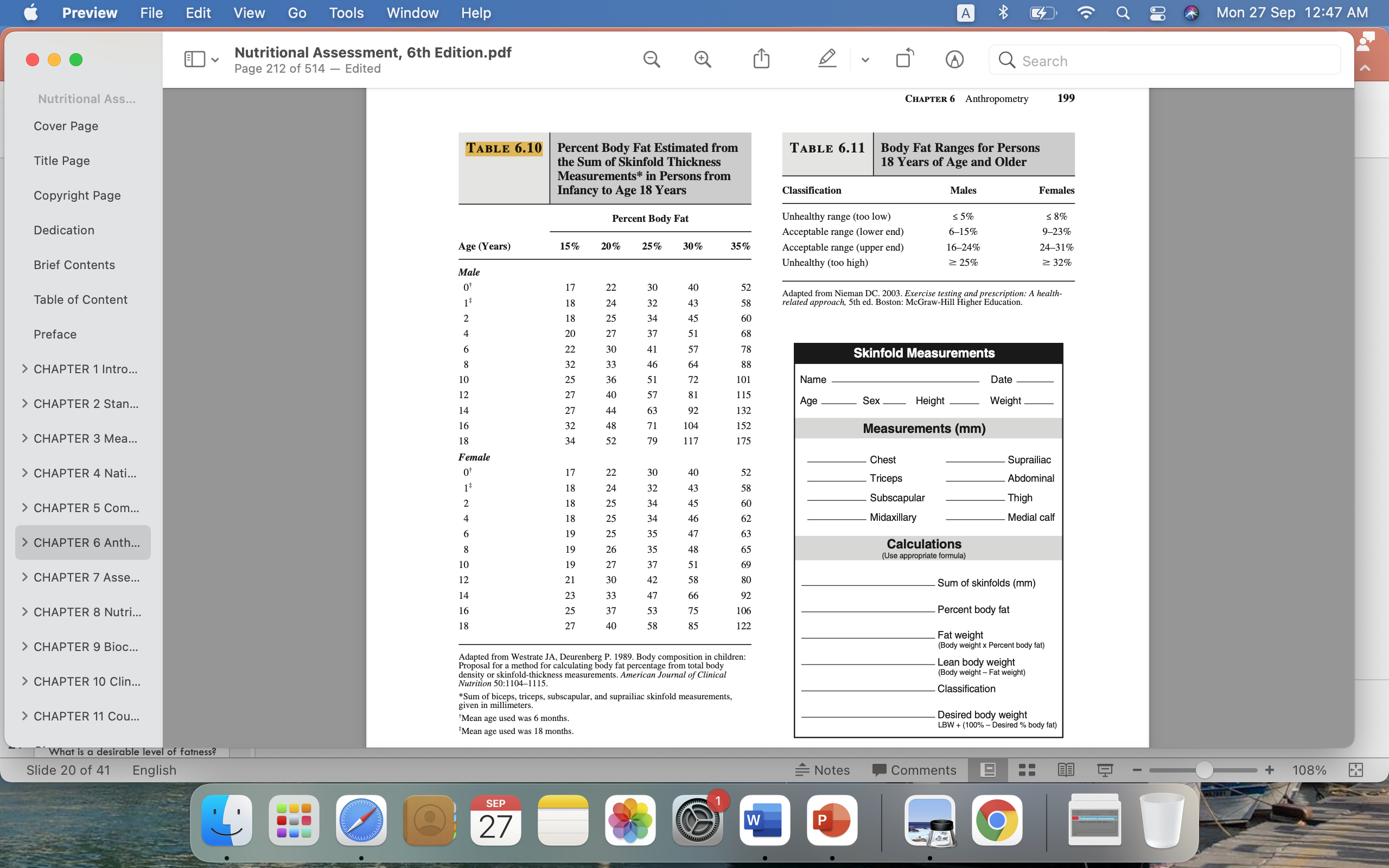 What is a desirable level of fatness?
Body Fat
Types of fat: 
1. Essential fatIt makes up to 9% of body weight in women and 3% of body weight in men. 
2. Fat storage: 
-  Inter and intra muscular fat. 
-  Fat surrounding organs and G.I (visceral fat) 
-  Subcutaneous fat (1\3 of total body fat) contributes to 12% in males and 15% in females.
Essential fat
Important for childbearing and hormone-related functions.
Required for normal physiologicalfunctioning: reducing essential fat below some minimal amount can impair overall health. Extremes in dieting (and exercise) can reduce essential fat stores).
Body fat can be measured as: 
 % of total body fat 
Weigh of total body fat (kg)
To calculate a target weight necessary to achieve a certain body fat, these formulas can be used:
Example:
Take a subject who weighs 91 kgs, has 25% body fat, and desired to have a 15% body fat:

Weight of fat = 91X 25% = 22.75 kgs
Fat-free weight = 91– 22.75 = 68.25 kgs
Target weight = 68.25/ (100- 15)%= 80.3 kgs
Your turn!
Calculate for a female who weighs 76 kgs and has body fat of 38% aims to reach 25%
[Speaker Notes: 62.8 kgs!]
Assessment of severity of malnutrition is done by estimating the initial body fat along with the rate of change in body fat content. 
Anthropometric measurements are not sensitive for small changes in body fat.
Skin fold thickness:Provides and estimate of the size of subcutaneous fat that in turn can give an estimate of total body fat. 

Notes: 
1.  Thickness of subcutaneous fat reflects a constant proportion of total body fat. 
2.  Skinfold thickness is usually measured from 5 different sites of the body then an average is used. “Triceps, biceps, subscapula, Suprailiac, mid thigh” 
3.  Varies with age, weight, gender, ethnic group. 
4.  Generally the Triceps is the most frequently selected measure for a single indirect measure of body fat.
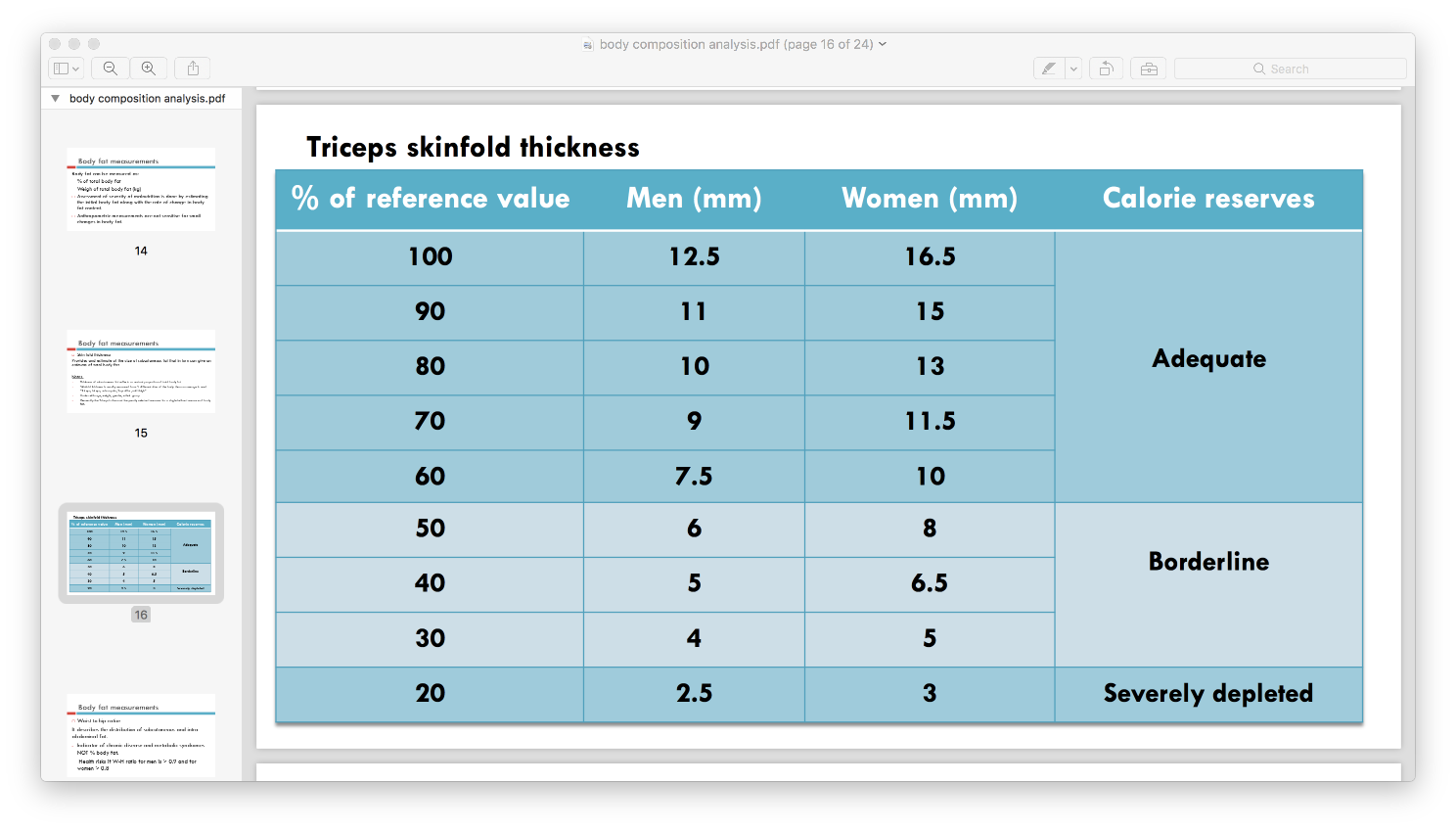 Body fat measurement
Waist to hip ratio:It describes the distribution of subcutaneous and intra abdominal fat. 
- Indicator of chronic disease and metabolic syndromes NOT % body fat. 
- Health risks if W-H ratio for men is > 0.9 and for women > 0.8
Body fat
Upper-arm fat area and fat index: (% fat)Calculations of arm, muscle, and fat area are based on measurements.
of the upper arm circumference and triceps skinfolds. 
This technique assumes that the upper arm and its constituent are cylindrical; hence, the corresponding areas of cross section can be computed from the formula that yields the areas of a circle from its circumference.
Densinometry
Assessing body composition by measuring the density of the entire body. 
Density is expressed as mass per unit volume and obtained through hydrostatic, or underwater, weighing, or other methods.
Underwater weighing/hydrostatic
The most widely used technique of determining whole-body density 
The technique is based on Archimedes’ principle, which states that the volume of an object submerged in water equals the volume of water the object displaces. Thus, if the mass and the volume of a body are known, the density of that body can be calculated. Using another formula, percent body fat can be calculated from body density. 
The approach also assumes a constant fat mass density of 0.90 g/cm3 and a density of the fat-free mass of 1.10 g/cm3.
 The densities of bone and muscle tissue are greater than the density of water (density of distilled water = 1.00 g/cm3), whereas fat is less dense than water.
Thus, muscular subjects having a low percentage of body fat tend to weigh more submerged in water than do subjects having a higher percentage of body fat.
Body density can be calculated from the following formula:
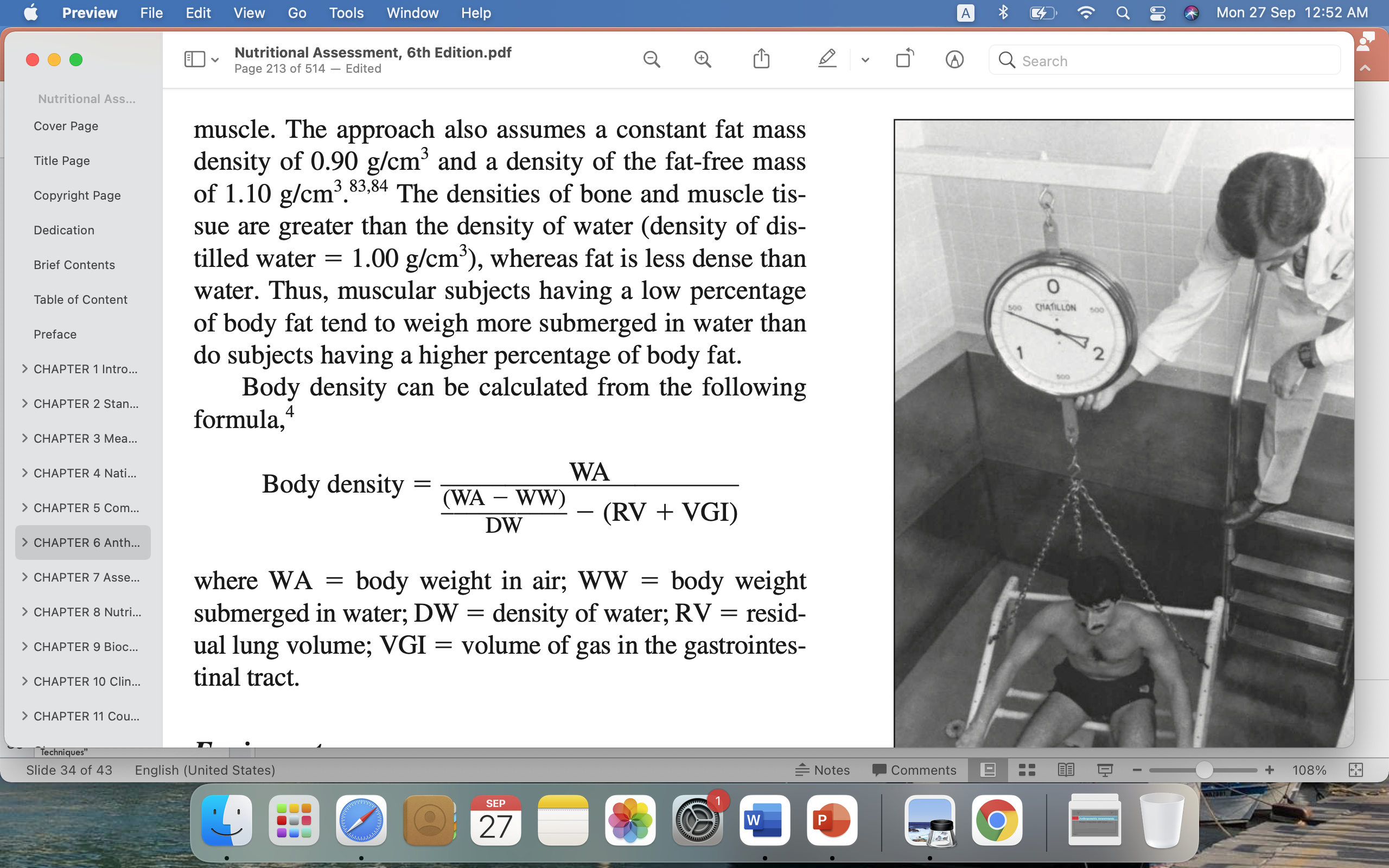 Male RV = 0.017 A + 0.06858 S - 3.477
Female RV = 0.009 A + 0.08128 S - 3.900 

Because measuring gastrointestinal tract gas is impossible using conventional methods, it is nearly always estimated to be 100 mL in adults.
Other methods “Tissue Conductivity Techniques”
Bio-impedance analysis (BIA): Requires passage of small electrical current that is undetectable to the individuals between two electrodes placed on the body.
BIA
The principle of use is marking the difference in electrolyte content between fat and fat-free tissue.
Electrolytes such as Na ,Cl, K and HCO3 are found primarily in the fat-free mass.
Electrolytes are better conductors of electrical current.
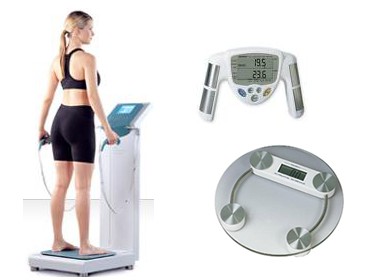 BIA
Advantages
Disadvantages
Reliable results
Safe
Convenient
Portable
Rapid
Noninvasive
Error in estimation if dehydrated (Excessive perspiration, excessive exercise, alcohol intake)
Cost.
Tissue conductivity technique
Total Body electrical conductivity (TOBEC): 
The subject is surrounded by a low electromagnetic field in a detection chamber; the conductivity of hydrated tissues allows estimation of fat vs. fat- free mass (FFM) 
Accurate but very expensive and bulky.
Air displacement plethysmography
Works on the principle of changed air volume in chamber.
Connected to a computer which analyze the output and provide body composition %.
Usually referred to as BOD POD.
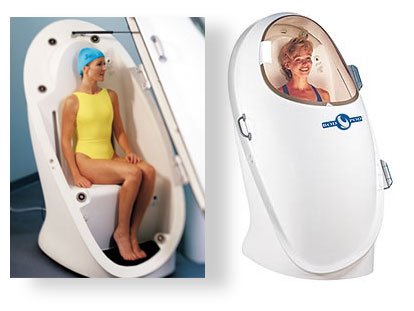 Imaging techniques
Dual energy x-ray absorptiometry (DEXA) 
Computerized tomography (CT) 
Magnetic resonance imaging (MRI) 
Ultrasonography.
Which method to use?
Depends on compartment of interest.
Availability of techniques.
Technical training of staff.
Condition of patient.
Location where assessment will be done:
Laboratory / clinic
Field / remote site
Clinical Case
A 69 year-old female, who has recently recovered from viral pneumonia. She has lost two kilos in the last 2 months, but complains of loss of appetite and extreme fatigue. She is worried about that and is too tired to exercise. Her current BMI is 23 kg/m? (weight: 65 kg, and height:1,68 m).
Q1:   Is the patient at nutritional risk? 
Q2:   How would you further assess body composition?
Q3:   Do you need to assess muscle strength?
Q4:   Are nutritional supplements indicated here?
Q5:   How would you monitor nutritional therapy?
Q6:   Does the patient need to increase physical activity?